Figure 9. Firing pattern of hippocampal CR cells does not change with axonal length. (A–D) The typical firing pattern ...
Cereb Cortex, Volume 26, Issue 2, February 2016, Pages 855–872, https://doi.org/10.1093/cercor/bhv271
The content of this slide may be subject to copyright: please see the slide notes for details.
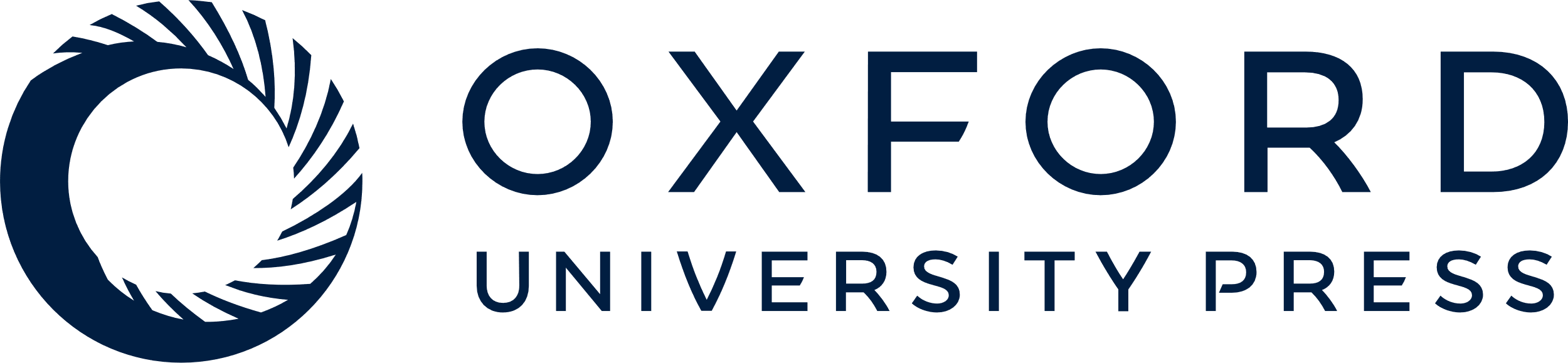 [Speaker Notes: Figure 9. Firing pattern of hippocampal CR cells does not change with axonal length. (A–D) The typical firing pattern and membrane responses to various current steps (−50 pA to 10 pA in 5 pA steps and then 55 pA, 1-s duration) is shown for CR cells of various axonal lengths, which is plotted in the bottom inset. Note the similarity of the traces, despite the large difference in axonal length. Scale bar is 500 ms and 50 mV.


Unless provided in the caption above, the following copyright applies to the content of this slide: © The Author 2015. Published by Oxford University Press.This is an Open Access article distributed under the terms of the Creative Commons Attribution Non-Commercial License (http://creativecommons.org/licenses/by-nc/4.0/), which permits non-commercial re-use, distribution, and reproduction in any medium, provided the original work is properly cited. For commercial re-use, please contact journals.permissions@oup.com]